محاضرة رقم 6                                   مادة: قاعة بحث           الفرقة: الثانية   دبلومة العلاقات عامة والإعلان
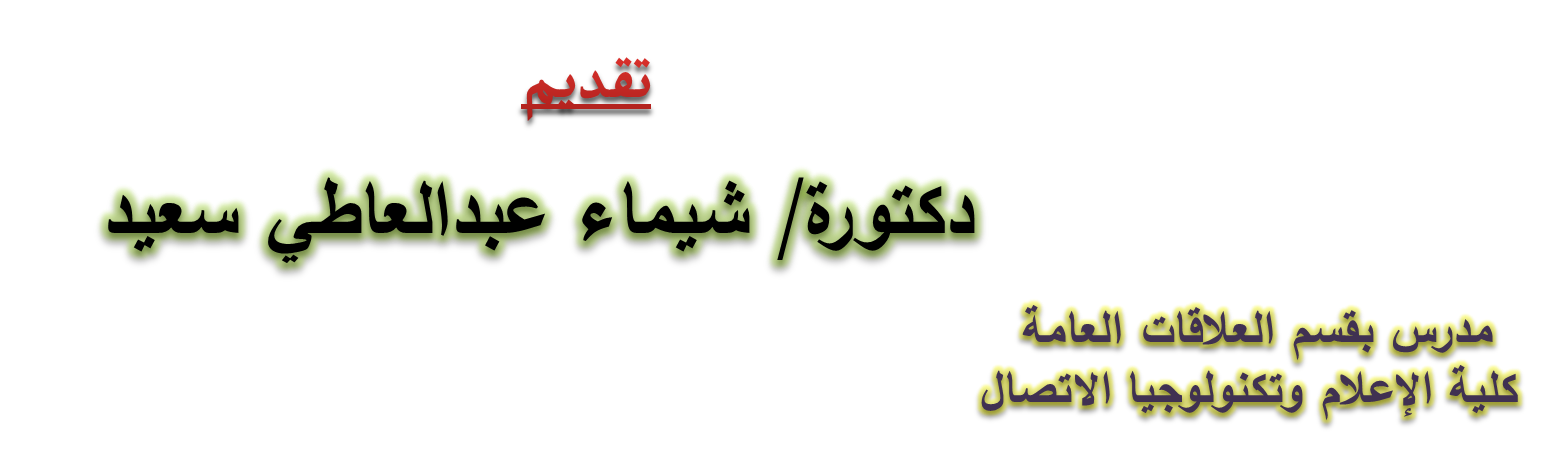 العينات
نبغي على الباحث عندما يحدد مشكلة وأهداف البحث الاهتمام بإختيار العينة كونها من أهم مراحل البحث.

ما هو مجتمع البحث؟
هي جميع مفردات الظاهرة التي يدرسها الباحث.

بمعنى مجتمع البحث يمثل كافة العناصر التي تكون موضوع مشكلة البحث.
خطوات اختيار العينة
تحديد المجتمع الأصلي: تتطلب هذه الخطوة من الباحث تحديد المجتمع الأصلي للدراسة بشكل واضح ودقيق.

تحديد أفراد المجتمع الأصلي: إعداد قائمة بأسماء جميع الأفراد.

اختيار عينة ممثلة: يقوم الباحث بإختيار عينة ممثلة من هذه القائمة بشرط ان تكون العينة تمثل كافة افراد وعناصر المجتمع، وتكون العينة سليمة إذا كانت تمثل المجتمع تمثيل دقيق وواضح.
خطوات اختيار العينة
اختيار عدد كاف من الأفراد في العينة: يستطيع الباحث تحديد الحجم المناسب للعينة بواسطة احد العوامل التالية :
تجانس أو تباين المجتمع الأصلي: فان المجتمع الاصلي كله متباين ولكي تمثلهم العينة خير تمثيل لابد من ان تشمل كافة افراد وعناصر الفئات .
أسلوب البحث المستخدم: الاسلوب المسحي أو التجريبي يتطلب حجم عينة حسب تصميم البحث وأسلوبه.
درجة الدقـة المطلوبة: تؤثر بشكل كبير على النتائج مما يضطر الباحث هنا للاعتماد على عينة كبيرة الحجم ليحصل على نتائج ذات طابع دقيق.
أنواع العينات
العينة العشوائية ومن أشكال العينة العشوائية:

العينة العشوائية البسيطة ويشترط هنا أن يكون جميع افراد وعناصر المجتمع الاصلي معروفين ومحددين. وأن يكون هناك تجانس بين افراد وعناصر هذا المجتمع.
أنواع العينات
طرق اختيار العينة العشوائية:

 القرعة - جداول الأرقام العشوائية – الحاسب الآلي. 

ويعاب على العينة العشوائية البسيطة أنها تتطلب وقتاً وجهداً؛ ولانضمن أن تكون هذه العينة ممثلة للمجتمع الاصلي بدقة.
نشكركم على حسن استماعكم وانتباهكم...
دكتورة/ شيماء عبدالعاطي
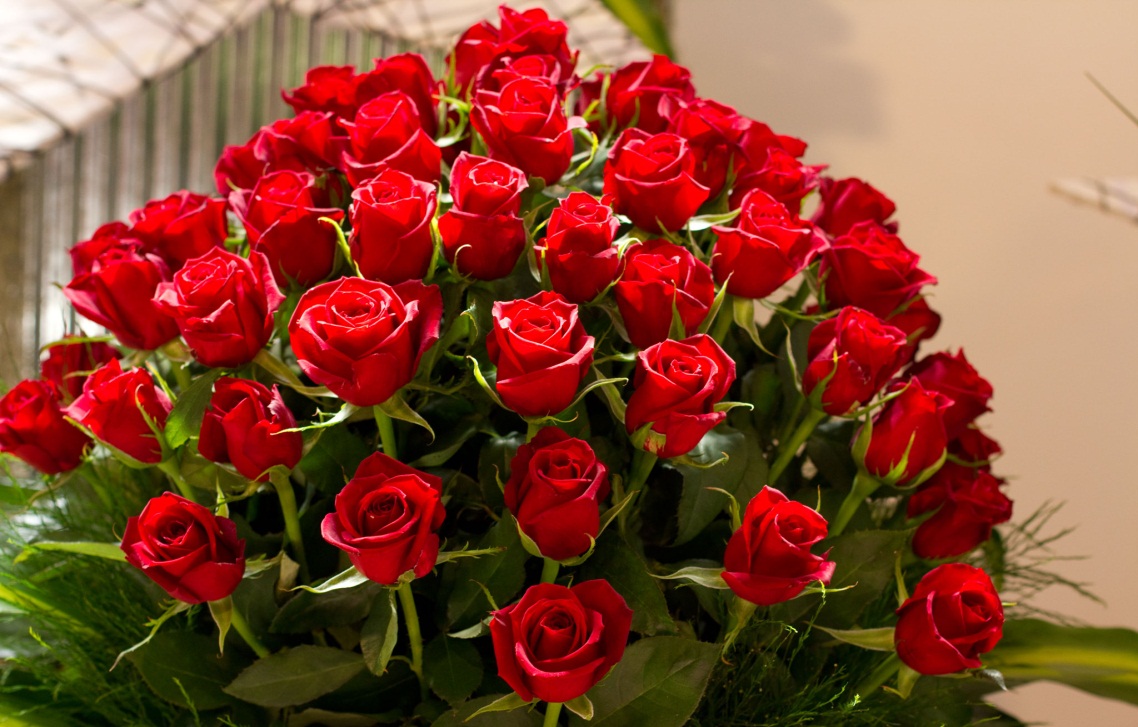